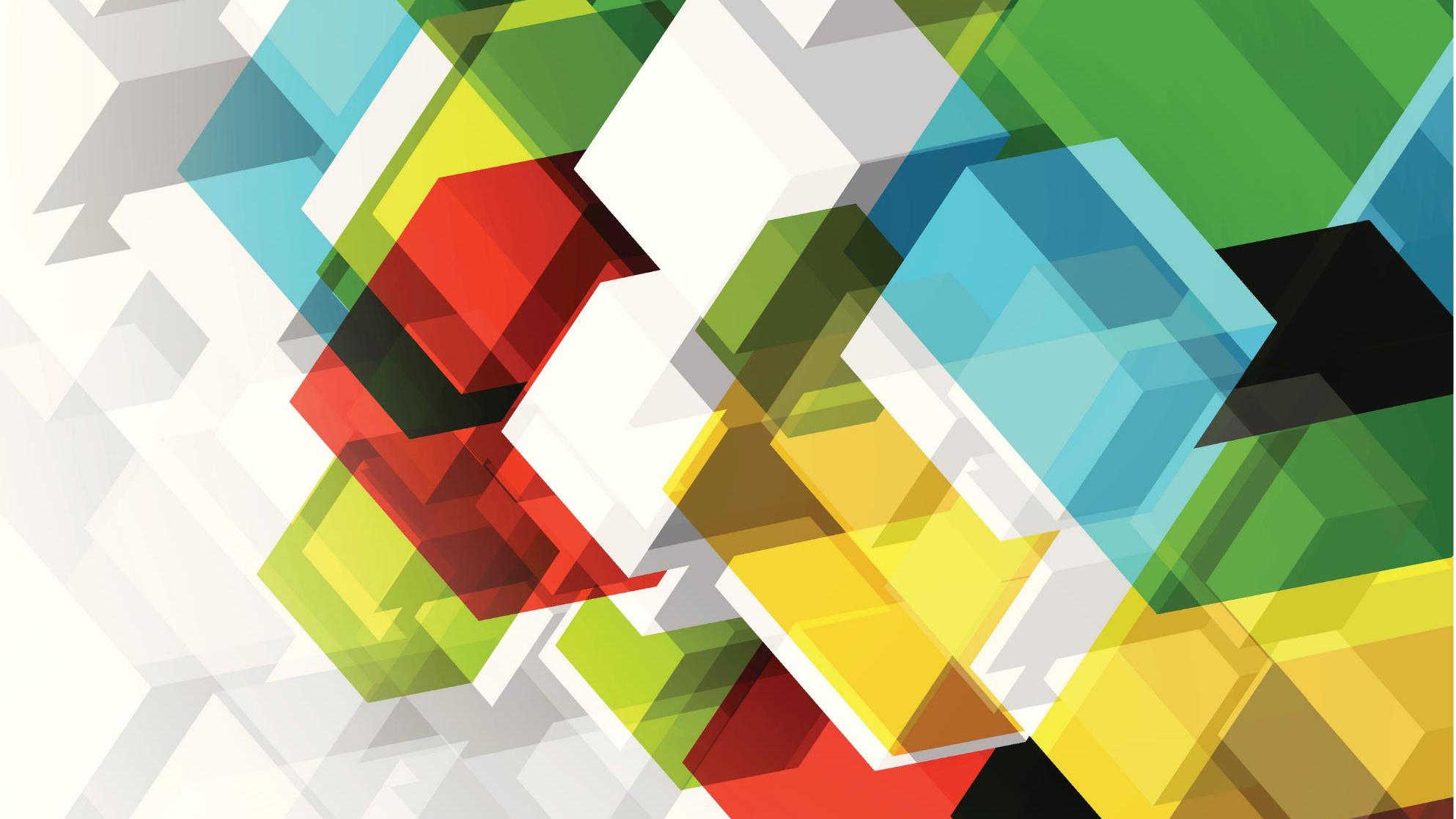 CERTIFICATION FROM SHVL

Everything you need to know about  being certified in Volunteer Administration through Society of Healthcare Volunteer Leaders

Presented by:
Kelly Hedges, CDVS
Medical University of South Carolina – Charleston, SC

Barb Wright, CDVS
Tennova Healthcare – Knoxville, TN
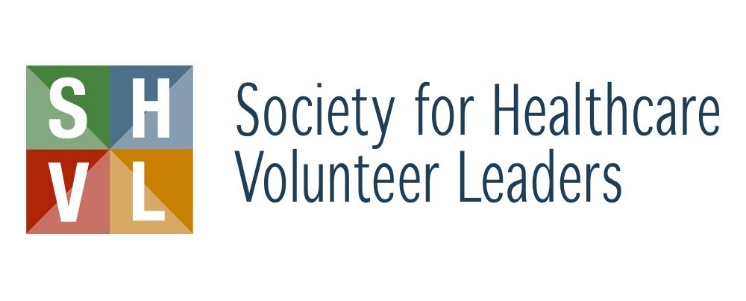 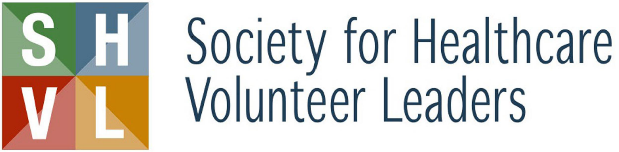 SHVL HISTORY

Organized in 1993 after the closure of the Southeastern Hospital Conference, to unite volunteer leaders from healthcare facilities within an organized structure.  

Established as a non profit educational group for healthcare volunteer leaders that started with the 13 continuous southern states and is now nationally recognized.  Membership is open to anyone who meets the qualification of working in a healthcare organization who has primary or secondary responsibility for the management of volunteer program or gift shop within their facility.
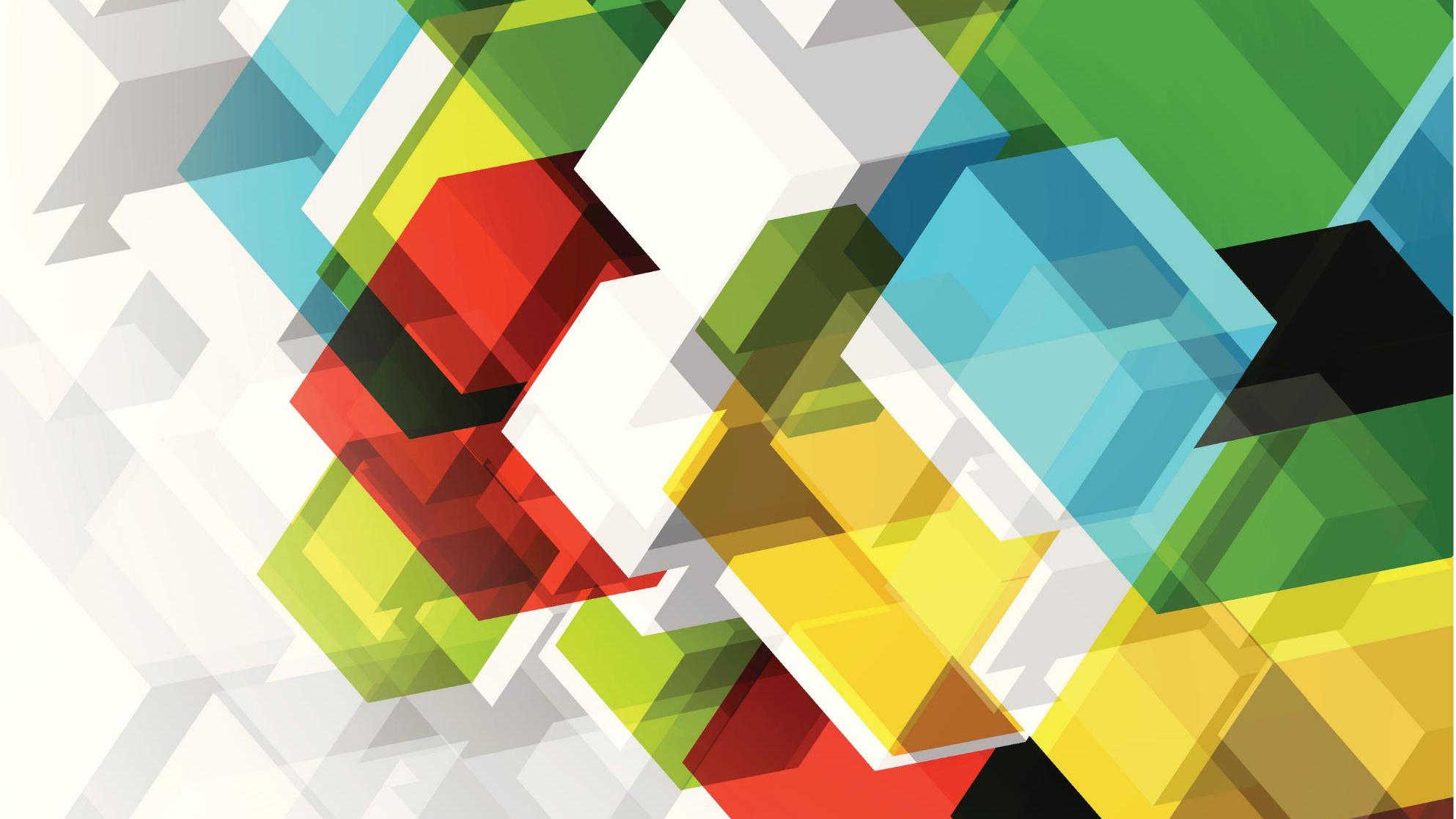 [Speaker Notes: In 1993 when Southeastern Hospital Conference closed, there was a small group of folks that felt their work was not over and that an organization just for volunteer managers in healthcare was still needed and thus Southeastern Directors of Volunteers Services in Healthcare Organizations (whew) SDVSHO was born.  Began with the 13 continuous southern states but has always been inclusive and  changed our name several years ago to reflect that we have grown into a national organization]
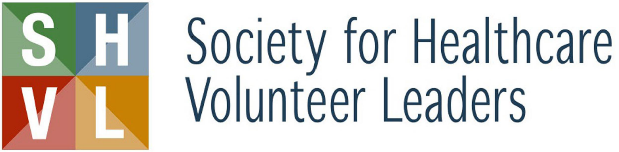 PURPOSE
To increase the knowledge and improve the skills of individual members
To emphasize the value of qualified leaders of Volunteer Services by establishing and maintaining  professional standards and ethics
To be a resource of support and information to leaders of Volunteer Services in healthcare organizations
To attract new persons and retain skilled persons in the field of Volunteer Services Administration
To promote leaders of Volunteers Services as integral members of healthcare teams.
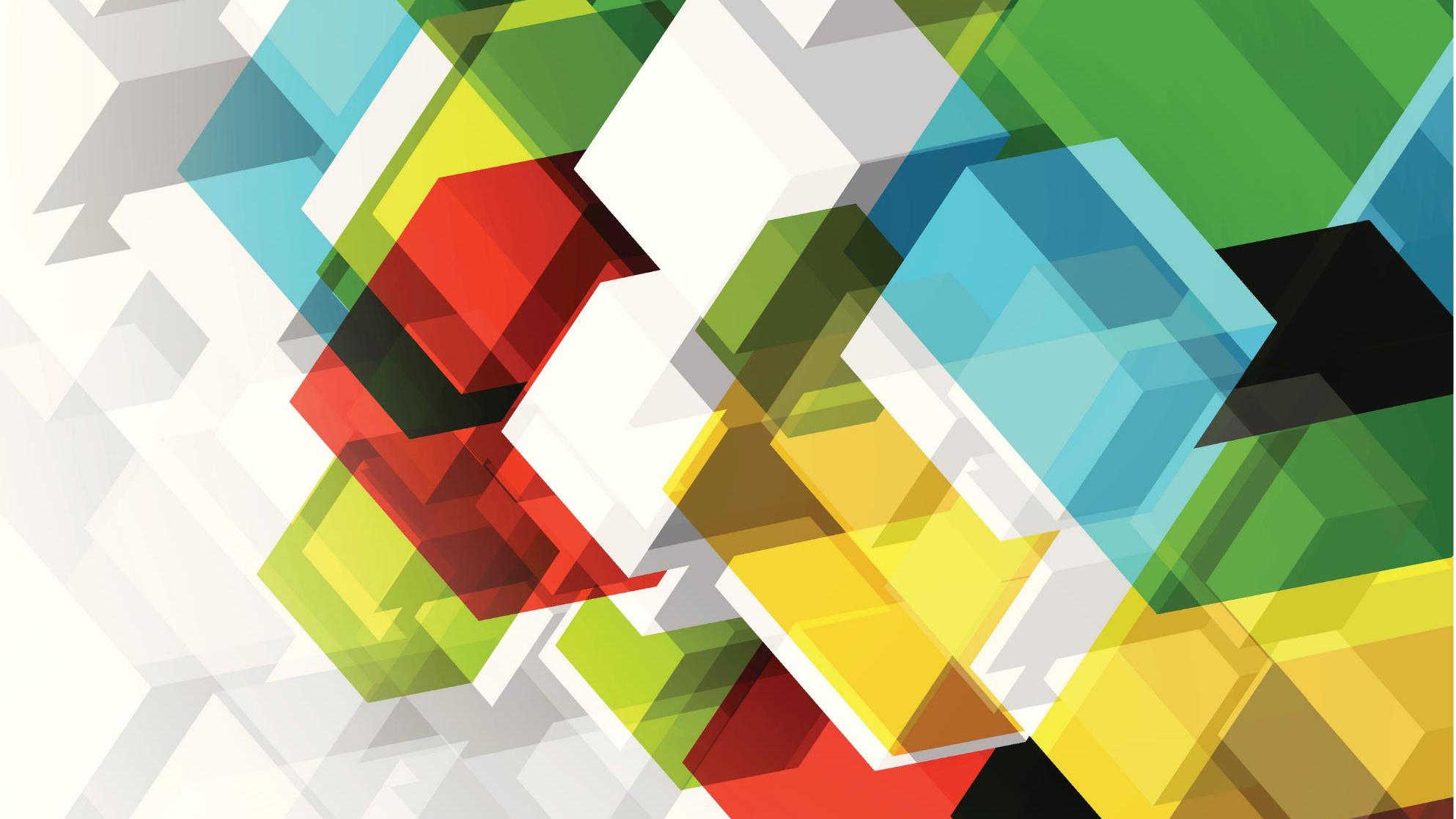 [Speaker Notes: Our purpose;
	Increase knowledge and skills
Establish professional standards and ethics
Support one another and help each other - you’re not alone
Attract new and retain current leaders in the field of volunteer services management
Promote Volunteer Services as an integral part of your healthcare team

Important to note - this is an all volunteer board and organization.  We have little overhead, (no bricks and mortar)  no salaries were paying, which is why we try to keep costs affordable.  As an organization we do have bills to pay though so membership is very important to us along with our sponsors and vendors whom we partner with]
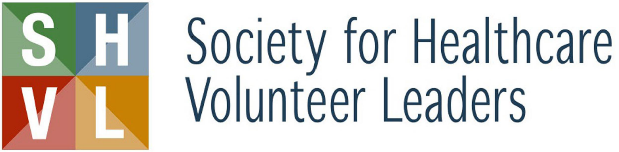 PURPOSE OF CERTIFICATION FOR
 LEADERS OF VOLUNTEER SERVICES

To enhance the value of qualified Leaders of Volunteer Services in healthcare facilities through increased knowledge and skills development

To establish and maintain the optimum level of professional standards and a quality of ethics consistent with all disciplines in the healthcare services arena

To provide an organized structure of an optional peer Certification Program for eligible members who have a desire to enhance their personal contribution to healthcare and have an interest in self-development to maintain a higher level of professional competence.

To recognize individuals who demonstrate expertise in the field of healthcare volunteer management and maintain high professional standards.
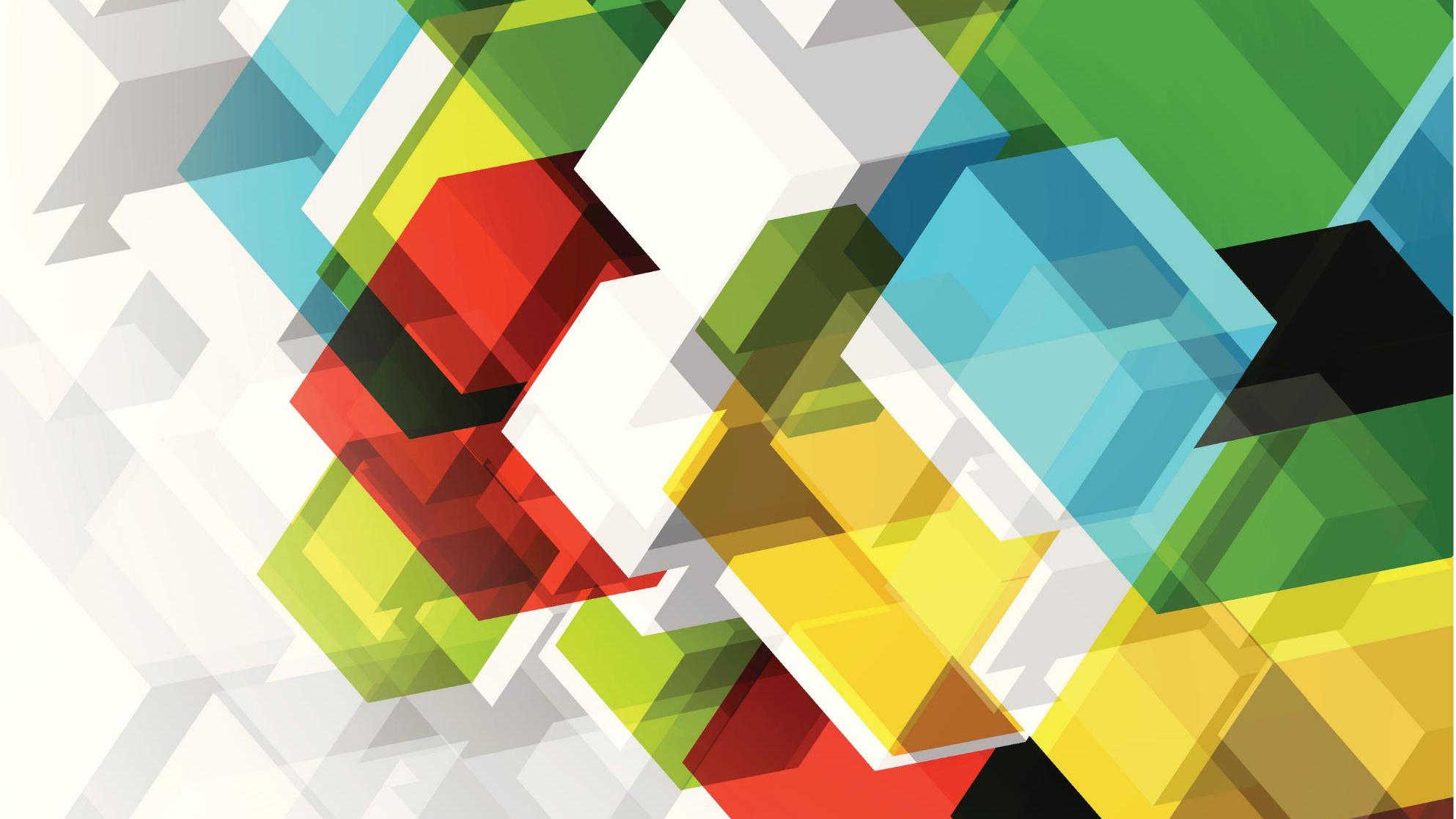 [Speaker Notes: To give credibility to our profession SHVL developed a certification.
Certification demonstrates your knowledge and skills; shows you have professional standards and ethics you adhere to, you are interested in bettering yourself and your program through continual learning and the CDVS designation is an outward sign that you are an expert in your field.   It’s showing what you know and helps you focus on what’s important to the structure and organization of your program.]
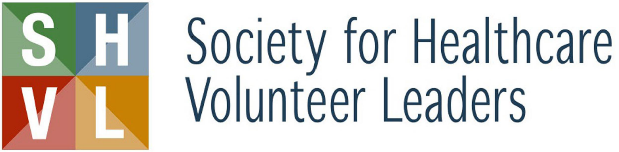 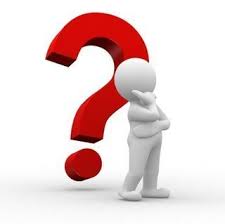 WHY WOULD I WANT TO DO THIS!?

Establishes to your supervisor, CEO and colleagues as well as other healthcare professionals, that you have an advanced level of knowledge, skill and proficiency in your field.

Personal pride that you have been certified as being among the elite in the field of healthcare volunteer management

Application process establishes the professional standards and ethics of your volunteer program.

Requires systematic reflection and analysis of existing program
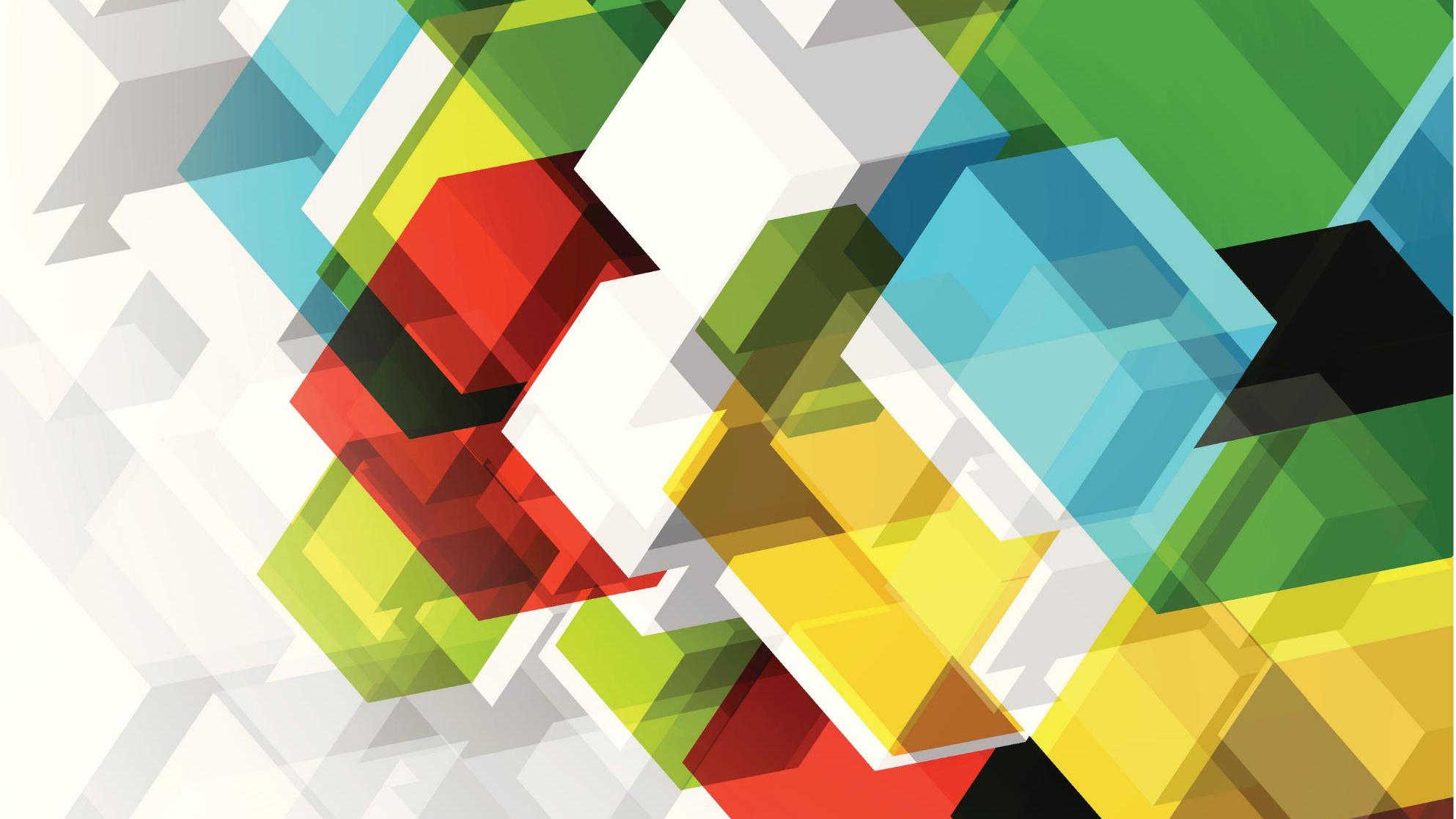 [Speaker Notes: Sounds like some work so I’m sure you’re asking yourself - Why do I want to do this?

Forces you to look at what you probably already have or may need to establish;  is this the program I want to manage?  How can I make it better. It’s a  cycle of learning - what do I have; what am I missing and how can I improve?]
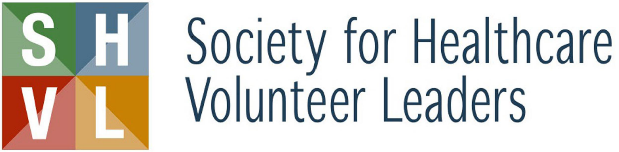 WHY CHOOSE CERTIFICATION WITH SHVL?

SHVL certification of CDVS – Certified Director of Volunteer Services, is the only one geared specifically toward healthcare volunteer management on a national level

As a member of SHVL  you can transfer your CAVS certification and SHVL will honor those dates

If you are CAVS certified, you are eligible to go through SHVL recertification process

CDVS is a five year certification administered by your professional peers

Cost for certification is reasonable at $100 and currently re-certification is available for $50 which makes it much more attainable than other certifications
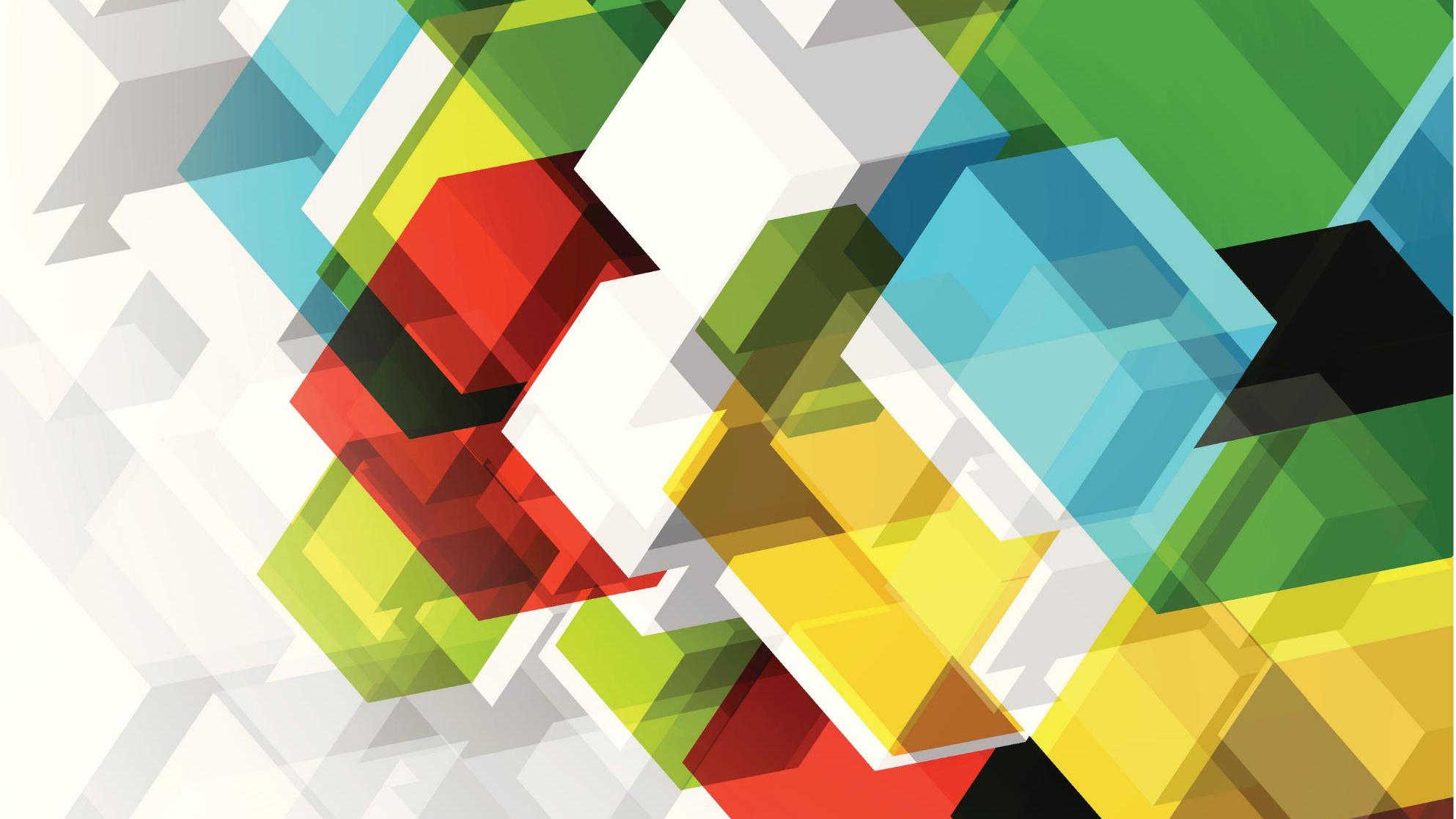 [Speaker Notes: If you’re CAVS certified you worked hard for that designation and SHVL recognizes that.
I’m also CAVS certified so I would join SHVL, then scan and send a copy of my certification to Lynnis Hornsby, Certification Chair and she will in turn send you a SHVL pin and Certification and enter your information in our records.  Then 2-3 months before your certification expires, we’ll notify you that its time to renew.

Currently 51 members CDVS certified and 30 are CAVS - so exclusive group!  Some duplication as a few hold both certifications
Your worth the investment.]
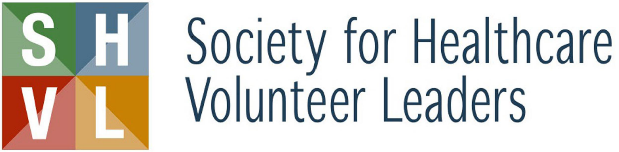 4 COMPONENTS TO CERTIFICATION PROGRAM

Eligibility Requirements

Application and Document Submission

Online Exam with 111 questions with a total point value of 150 points; passing grade of 120 (80%)

Recertification by application every 5 years
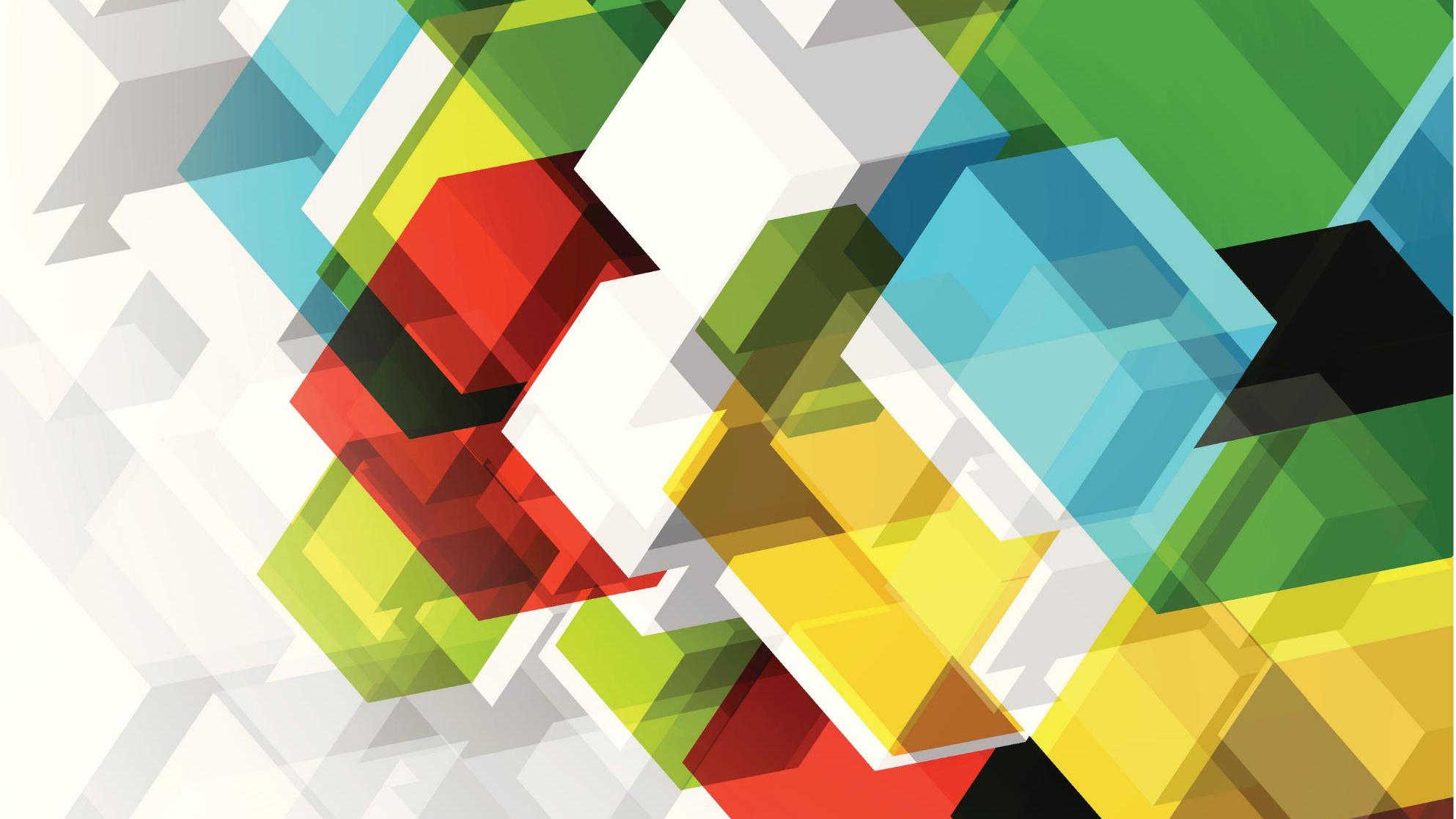 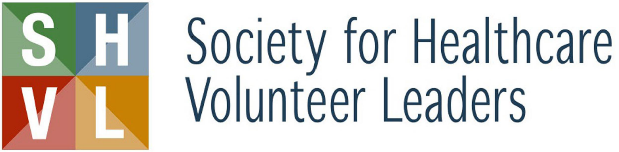 ELIGIBILITY FOR NEW CERTIFICATION APPLICANTS

Member of SHVL seeking certification must meet the following criteria:

A member of SHVL for a minimum of two years and have attended one SHVL conference prior to applying

Three years experience as a Leader of Volunteer Services in a healthcare facility
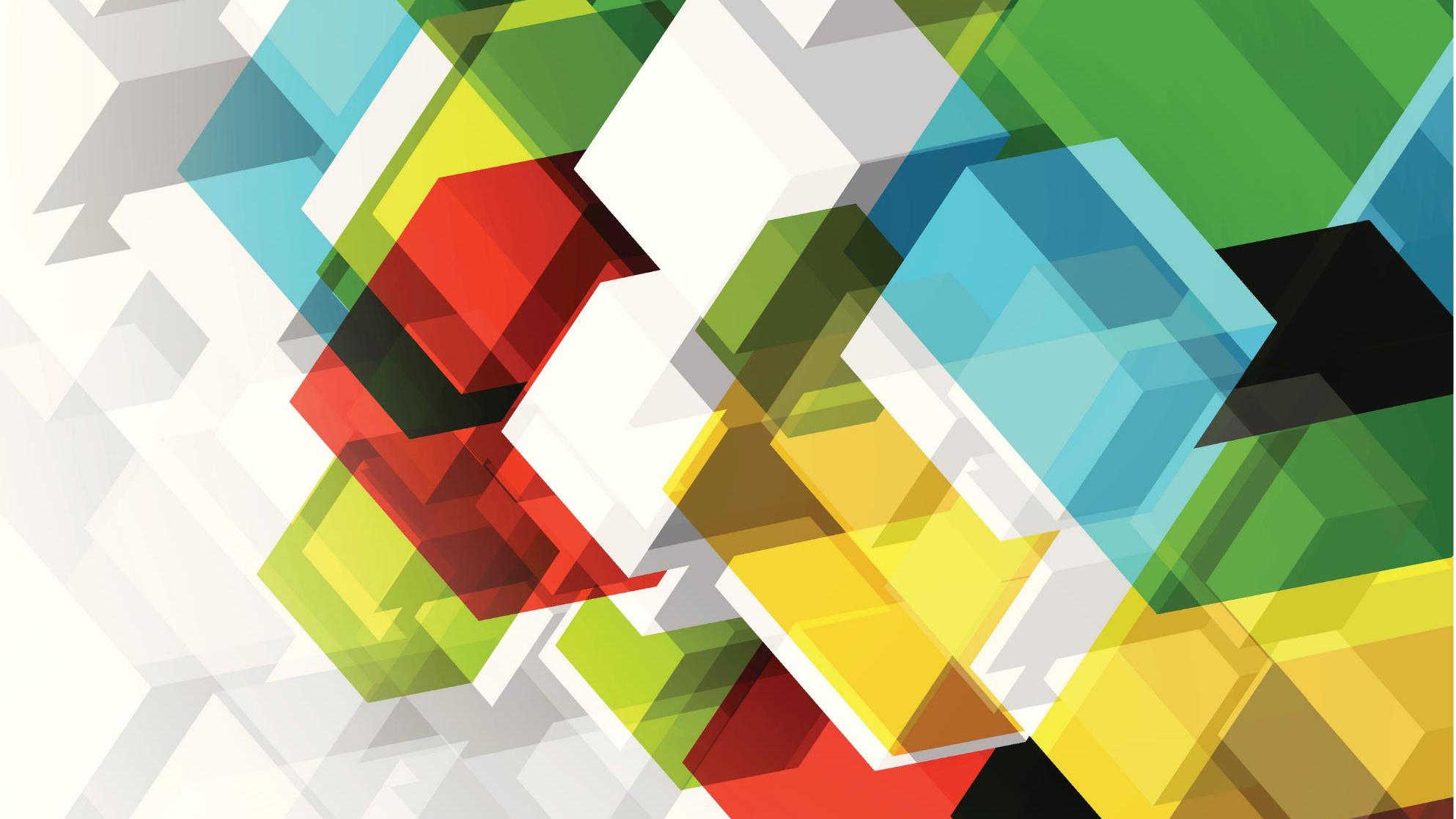 [Speaker Notes: Some accommodations due to 2020 and Covid and some folks not working in their field but still within the hospital.]
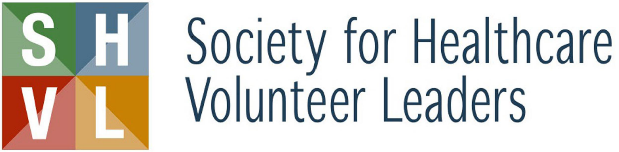 WHAT DO I NEED TO DO TO APPLY FOR CERTIFICATION?

Complete the application on line at www.shvlonline.org

Submit completed documentation by email to Certification Chair by the due date (for exam at conference)

Pay $100 exam fee
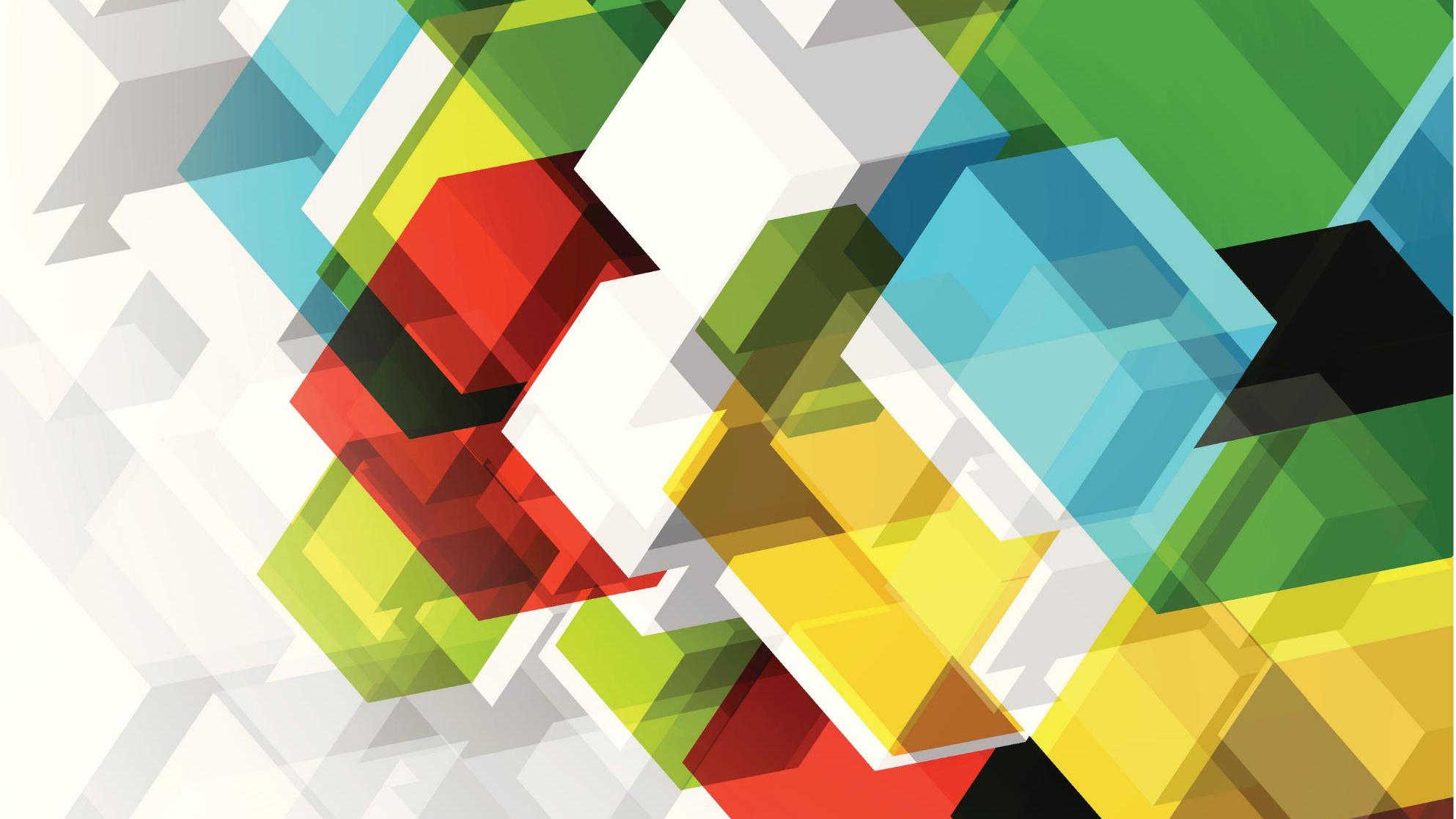 [Speaker Notes: You can apply and pay on line; documentation can be scanned and emailed.]
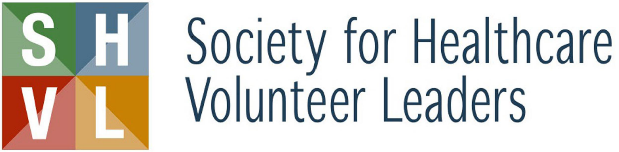 INFORMATION NEEDED ON APPLICATION

Personal contact information

Professional participation with State, Regional, National or other professional association

Community Participation/Affiliations/Involvement

Healthcare Facility/Volunteer Program and Auxiliary Information if applicable

Contact information for approved proctor
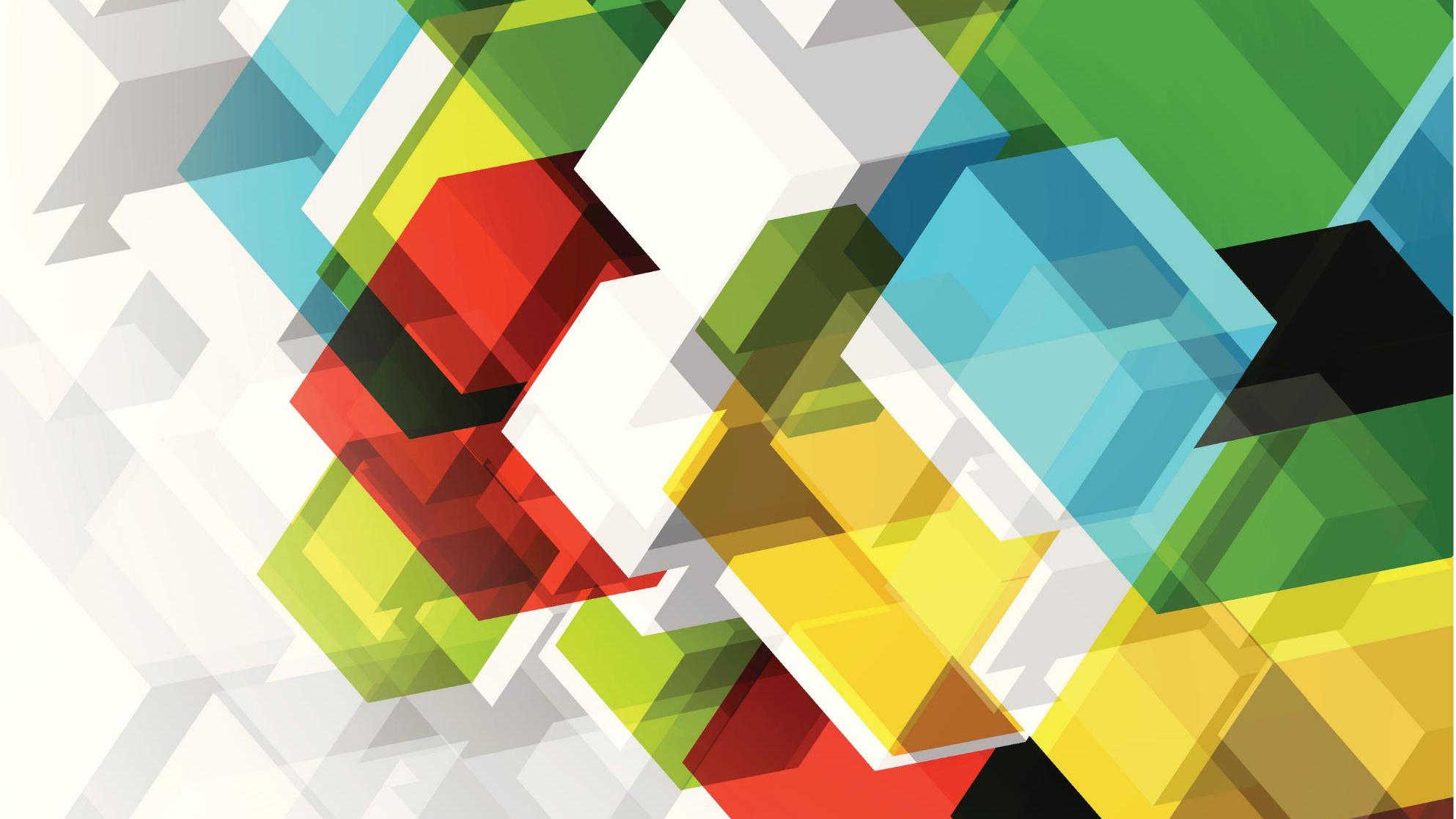 [Speaker Notes: Are you involved in other professional organizations - on state level, regional, national ; involved with your  hospital on committee’s; brief information about your facility, program, auxiliary if you have one.
If taking the test on line you must have a proctor. Typically someone from your education department may be willing to do this.]
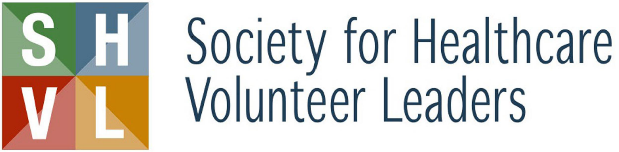 DOCUMENTS TO BE SUBMITTED



One (1) Letter of Recommendation for certification from the Administrator or Executive Officer to whom you report.

One (1) Letter of Recommendation for certification from an organization in which you have had participation/affiliation/involvement within the past two years.
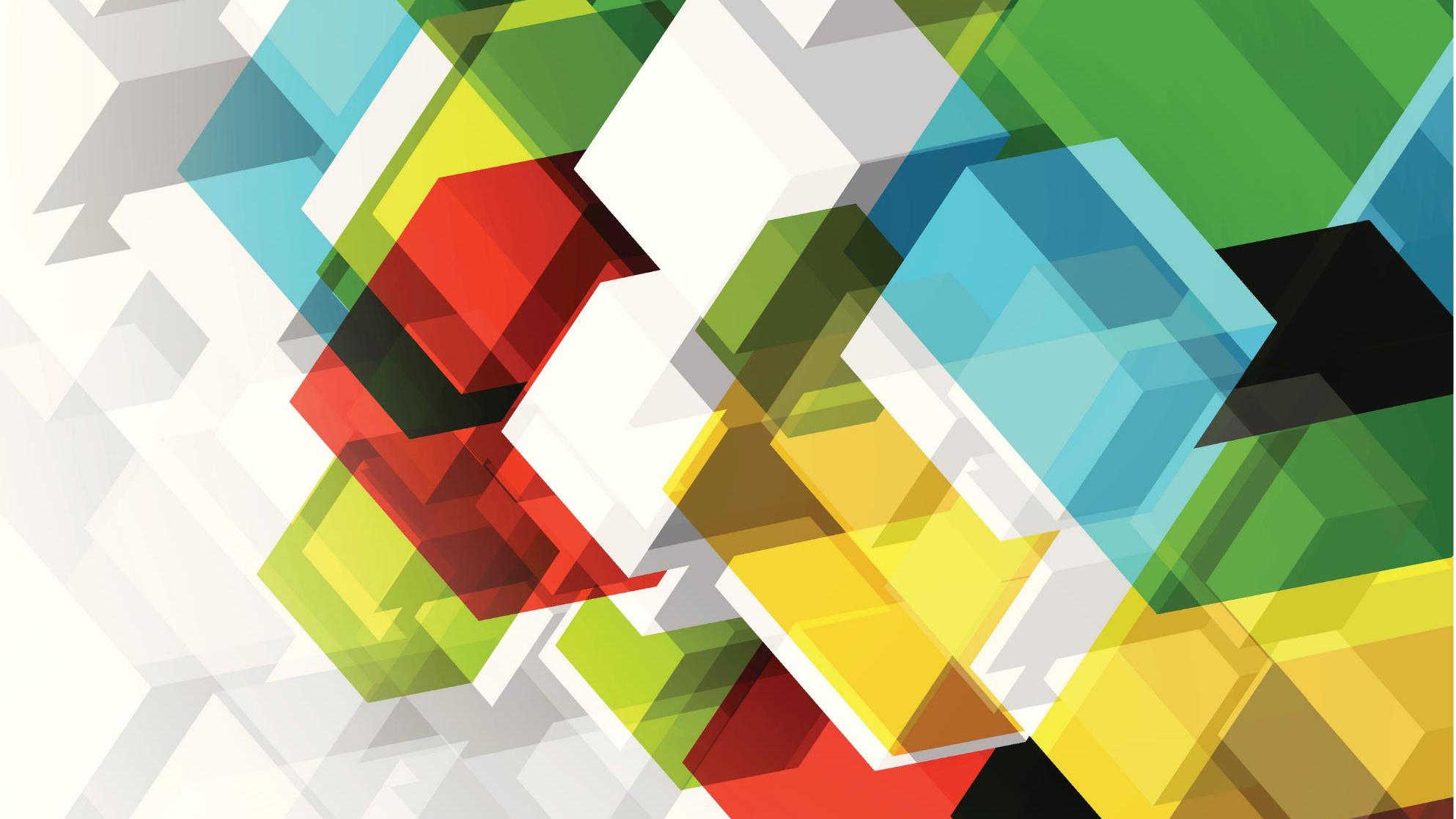 [Speaker Notes: We ask for a letter of recommendation from your direct supervisor and a letter of recommendation from an organization that you have worked with recently]
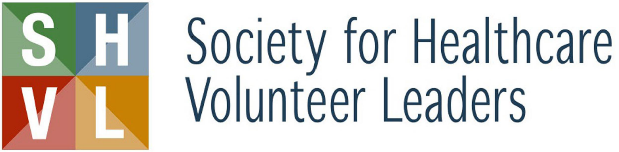 DOCUMENTS TO BE SUBMITTED (continued)

Documents from your department including:
Application				
Volunteer Handbook
Service Description
Table of Contents from Policies and Procedures Manual
Evaluation forms for volunteers
Volunteer Department Infection Control Policy/Standard Precautions
Volunteer Department Confidentiality/HIPAA Policy
Orientation Agenda for volunteers
Benefits/Recognition offered to volunteers
Volunteer Department Quality Policy – may be called Quality Services/Improvement
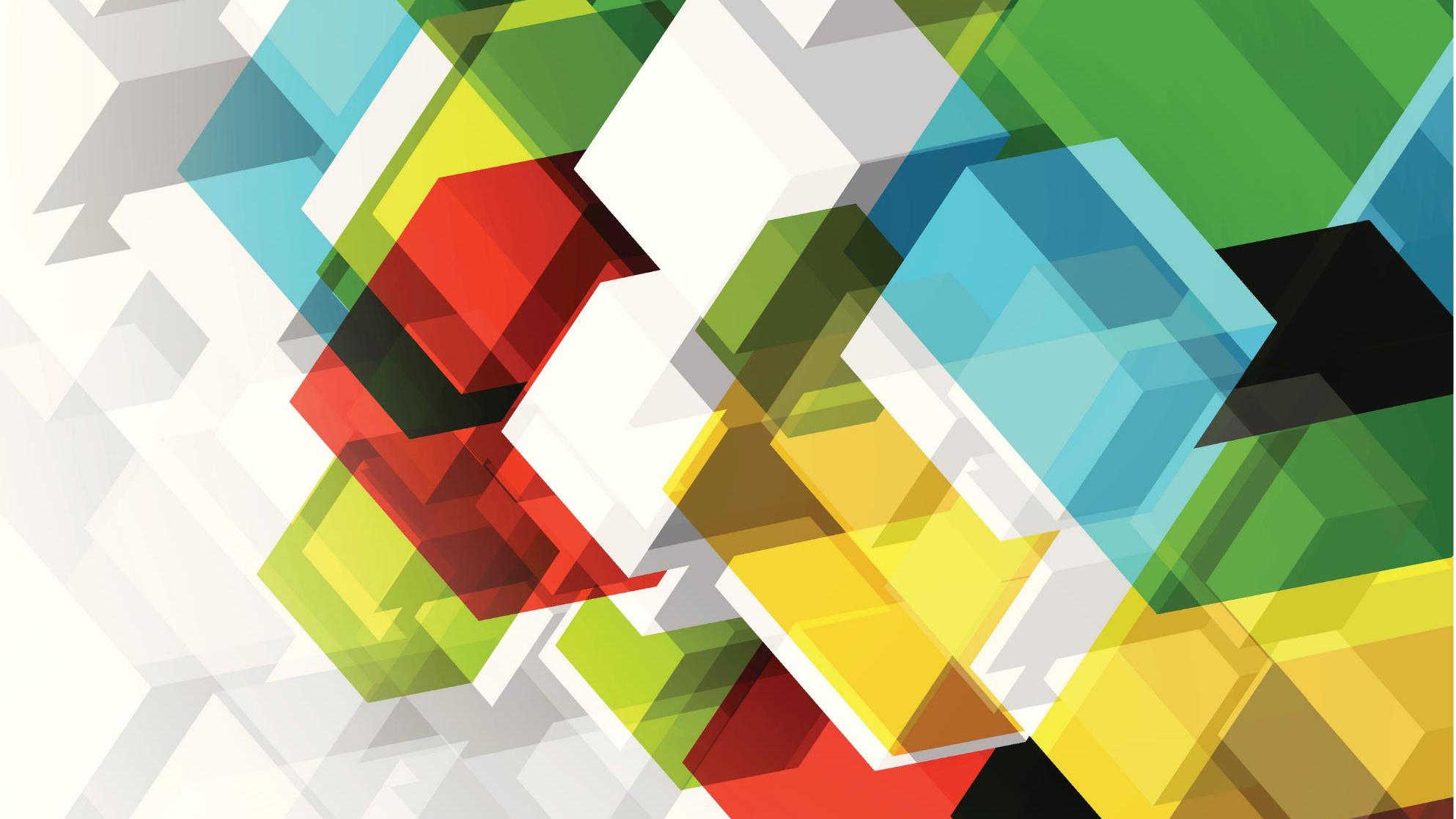 [Speaker Notes: There is a check list but to give you an idea of documents you’ll submit]
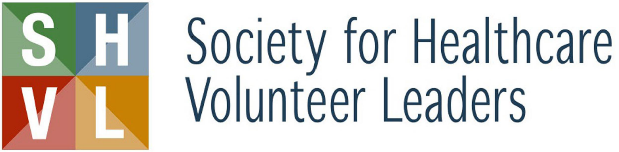 WHAT HAPPENS NEXT?

Once all documentation has been submitted and reviewed by the Certification Committee, you will receive an email with information on how to access the online proctored examination

Confirmation of approved exam proctor OR you may take the proctored exam at SHVL conference

Exam is accessible from any web-based computer

Four (4) hours is allowed to take the test in one sitting.
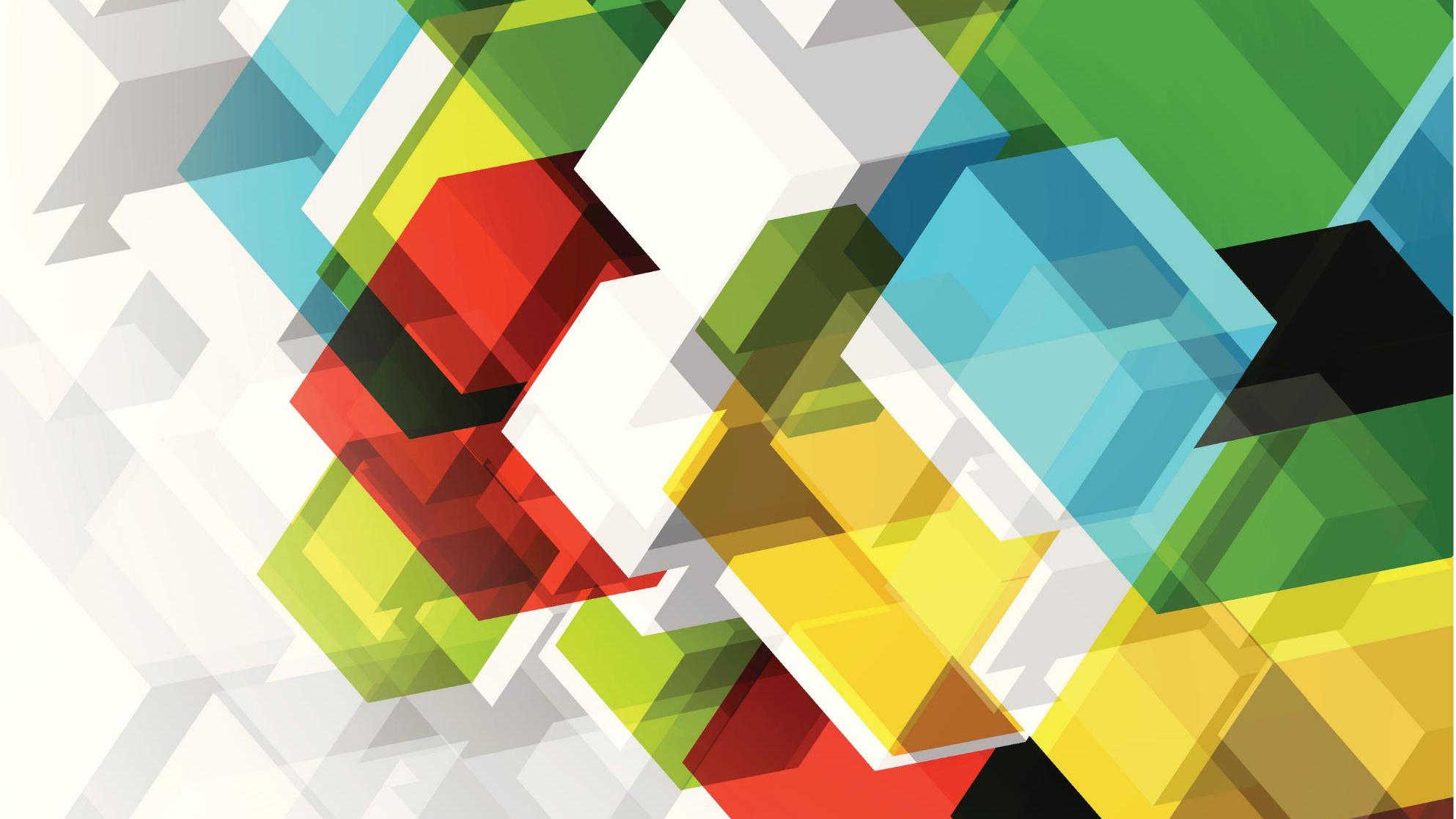 [Speaker Notes: Kelly takes over here]
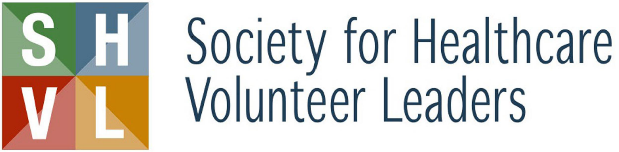 CERTIFICATION EXAM COMPONENTS
111 questions – total 150 points – passing grade 120 (80%)
Includes:
Analyzing situations
Applying your volunteer leadership skills to planning programs
Knowing healthcare terms and just knowing your job

Combination of Question Types:
Essay (40%)
True/False (32%)
Abbreviation Definition (19%)
Multiple Choice (9%)

4 Hour Time Limit

Be sure to allow for NO interruptions
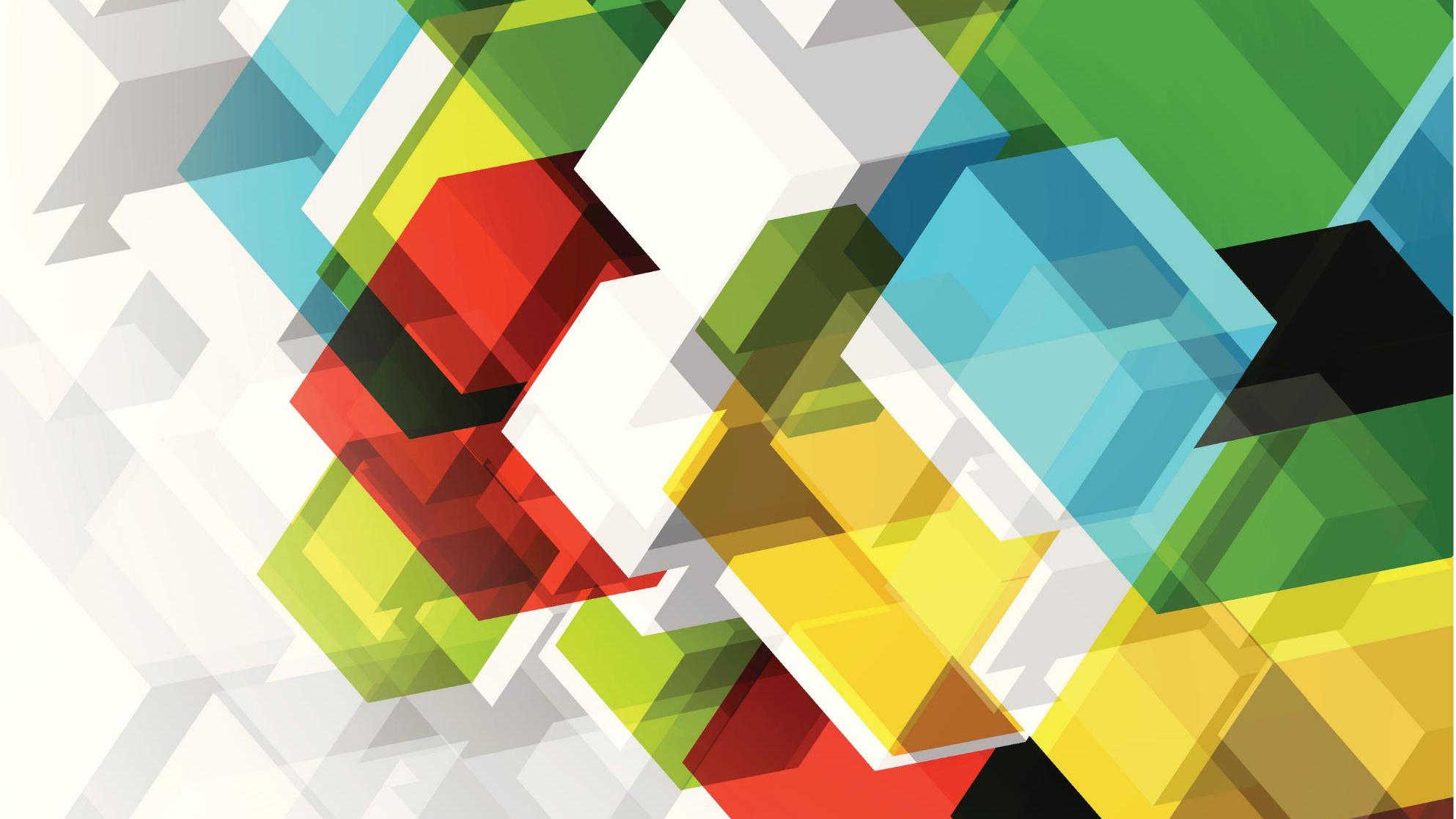 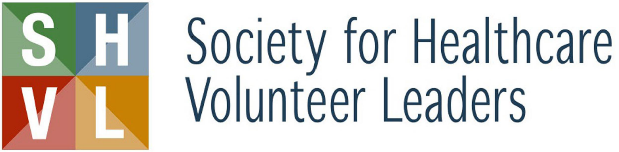 GUIDELINES FOR EXAM PROCTORS

All exams will be proctored

SHVL offers time at conference for applicants to take a proctored exam

For non-conference exams, a proctor must be listed on your application and will be pre-approved prior to the exam being made available to the applicant
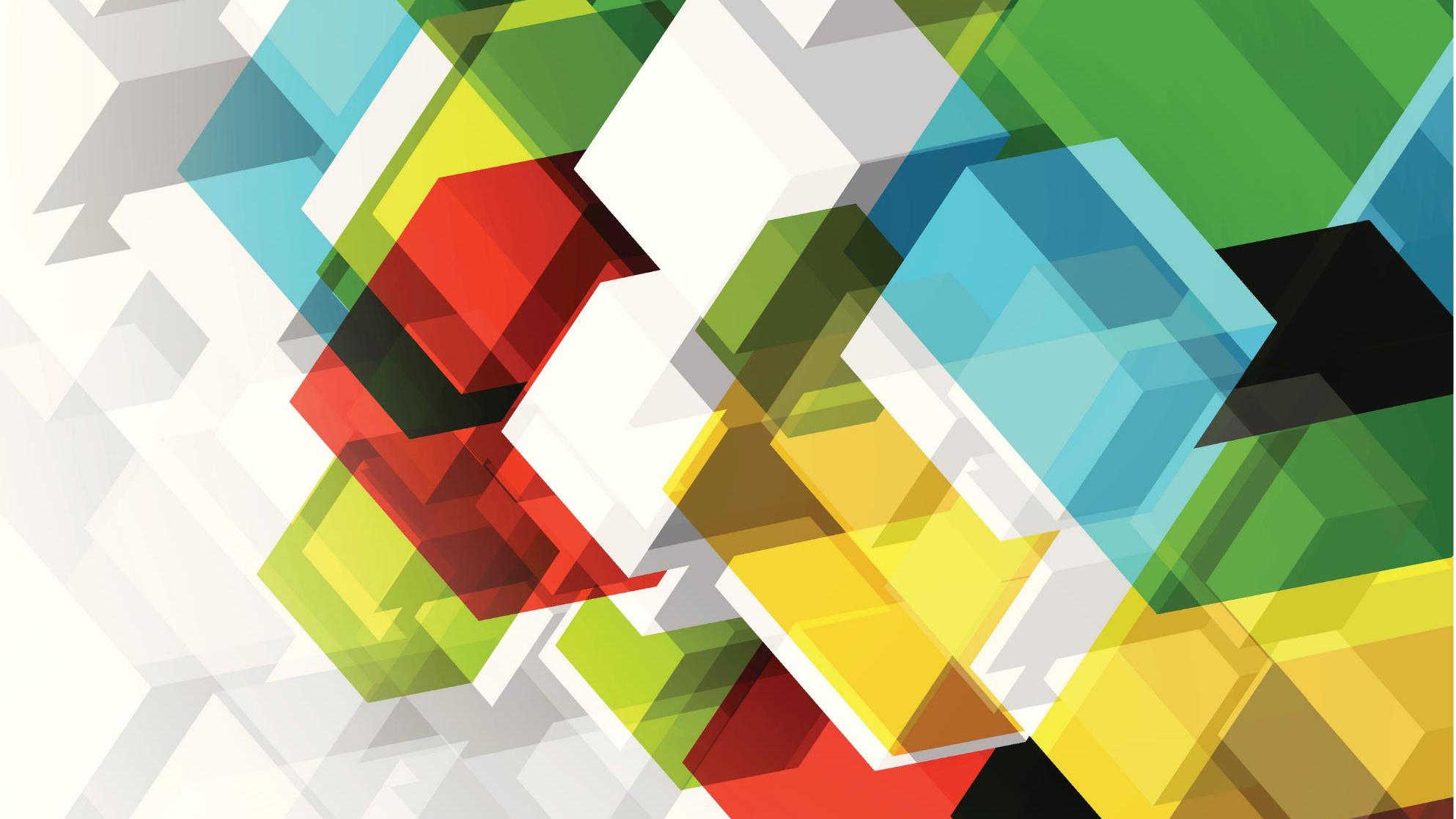 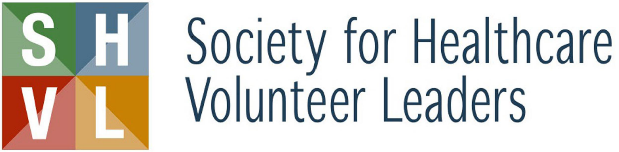 GUIDELINES FOR SHVL CERTIFICATION PROCTORED EXAMS

Approved proctor and/or sit for proctored exam at conference

Provide own computer/laptop

No materials may be used while taking the exam, including written or electronic notes, websites, phones etc.

No test related questions/discussion may occur while applicant is testing, including during any test break times.

Applicant has a one-time four (4) hour window in which to complete the exam,  but is expected to exit the exam area (if in a group setting) once she/he has finished and closed the exam on their computer.

If it is determined that the applicant has made use of written or electronic notes, websites, or communication related to the exam while testing is ongoing, the applicant’s exam will be considered void.  Decisions about retesting opportunities will be determined by the Certification Committee with input from the Society President
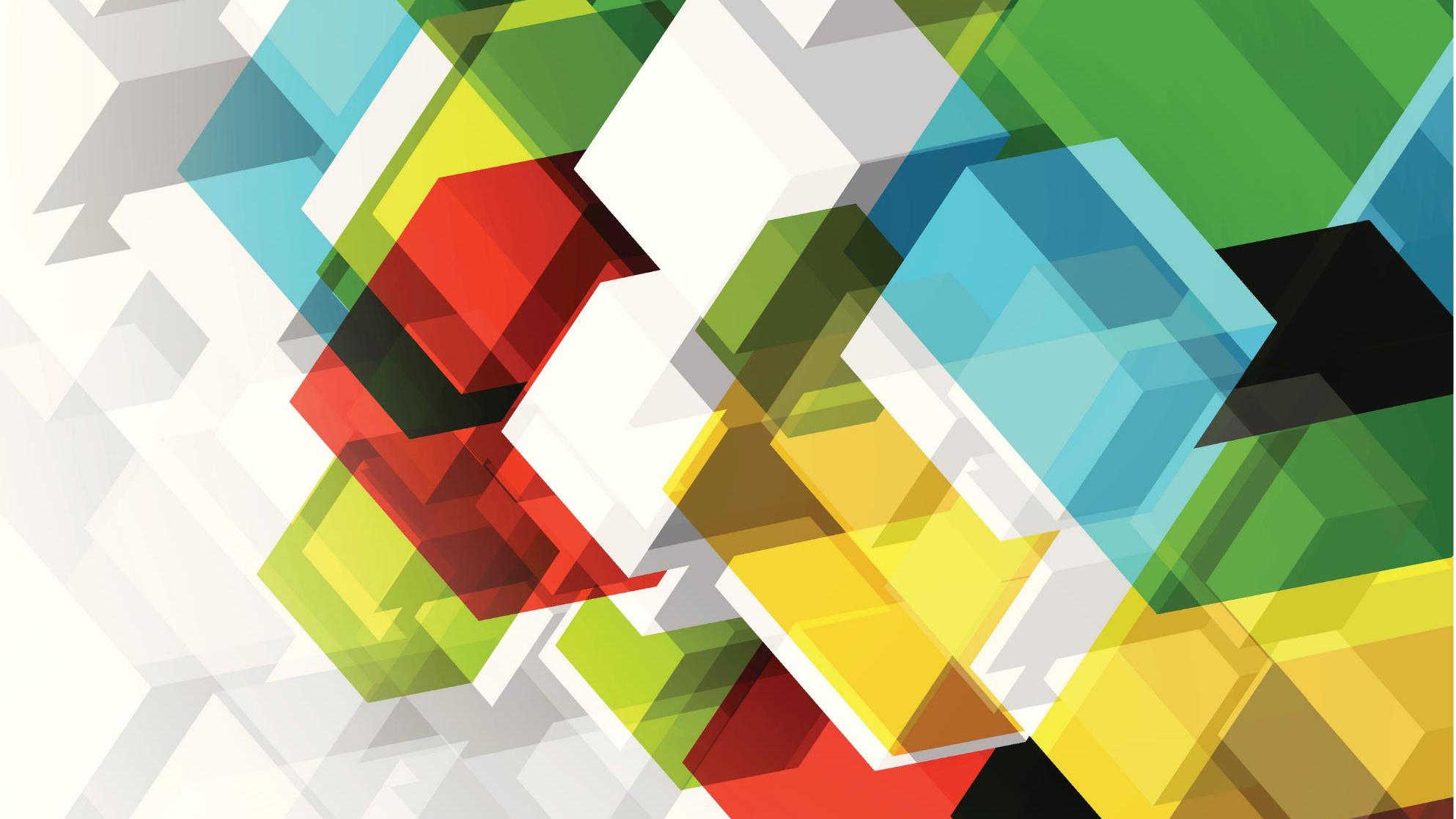 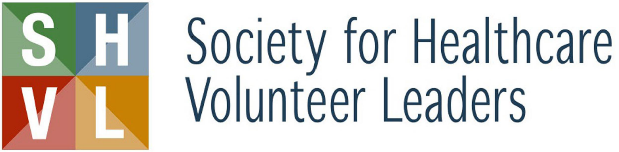 EXAM PREPARATION
Components of the exam will consist of:
HUMAN RESOURCES
Recruitment, orientation and training
Placement of volunteers
Evaluation/Competency of performance
Termination
Recognition
Annual Requirements
Compliance with State and Federal Agencies and Joint Commission or other accrediting bodies

RISK MANAGEMENT
HIPPA
Infection Control Standards
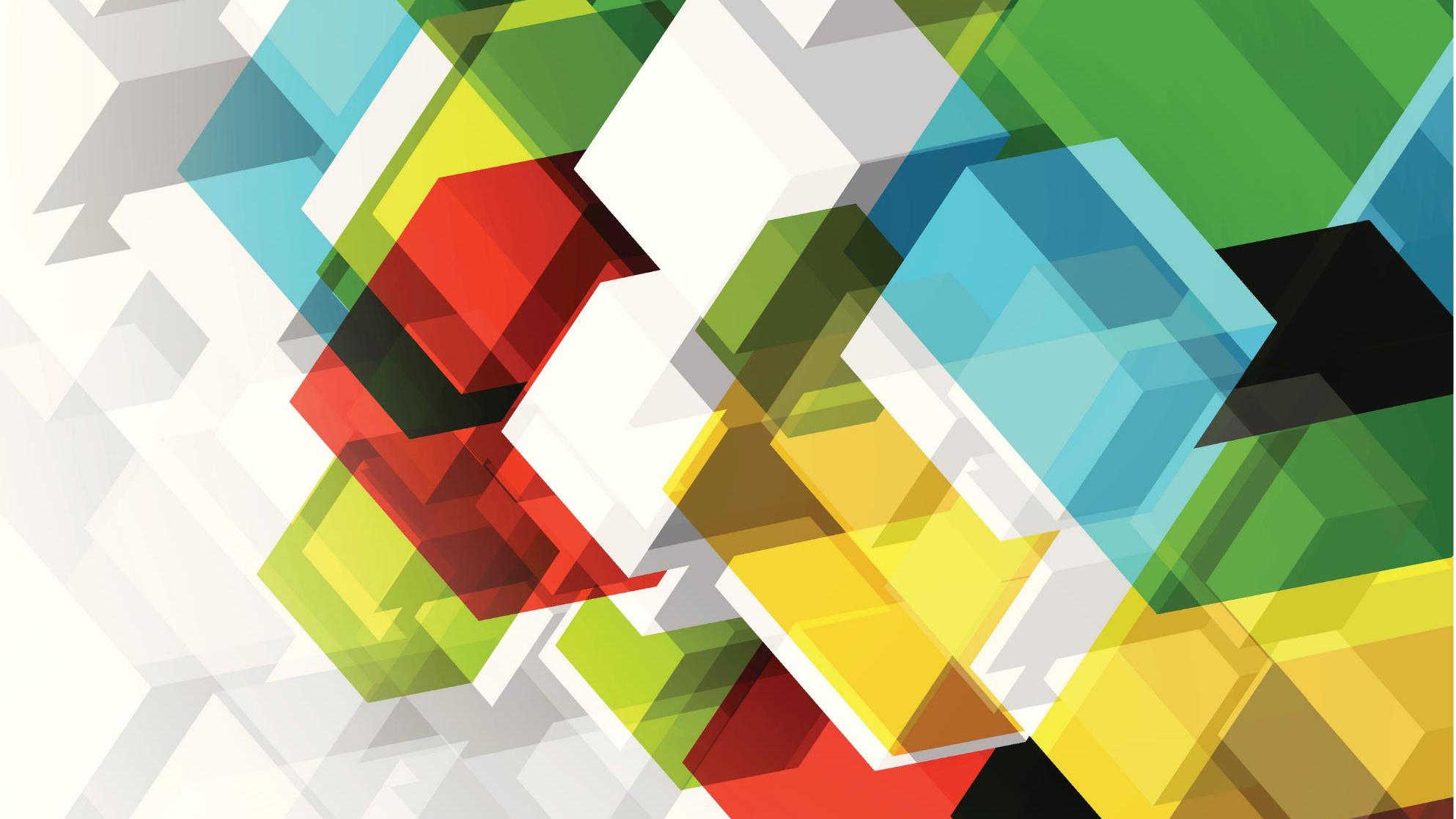 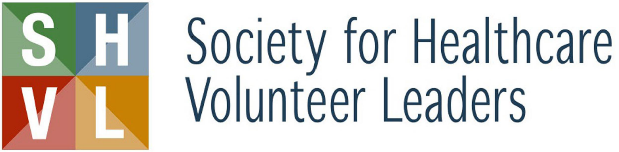 EXAM PREPARATION (continued)
FINANCE
Budgets – Operating and Capital
Coordinating fundraising programs
Maintaining accurate data to provide volunteer data and statistics
PLANNING AND PROGRAM DEVELOPMENT
Assessing facilities needs
Developing improvement plans
Benchmarking
Developing new program/service
Position Description

PROFESSIONAL DEVELOPMENT
Involvement in other professional associations
Participation in workshops, seminars, on line courses
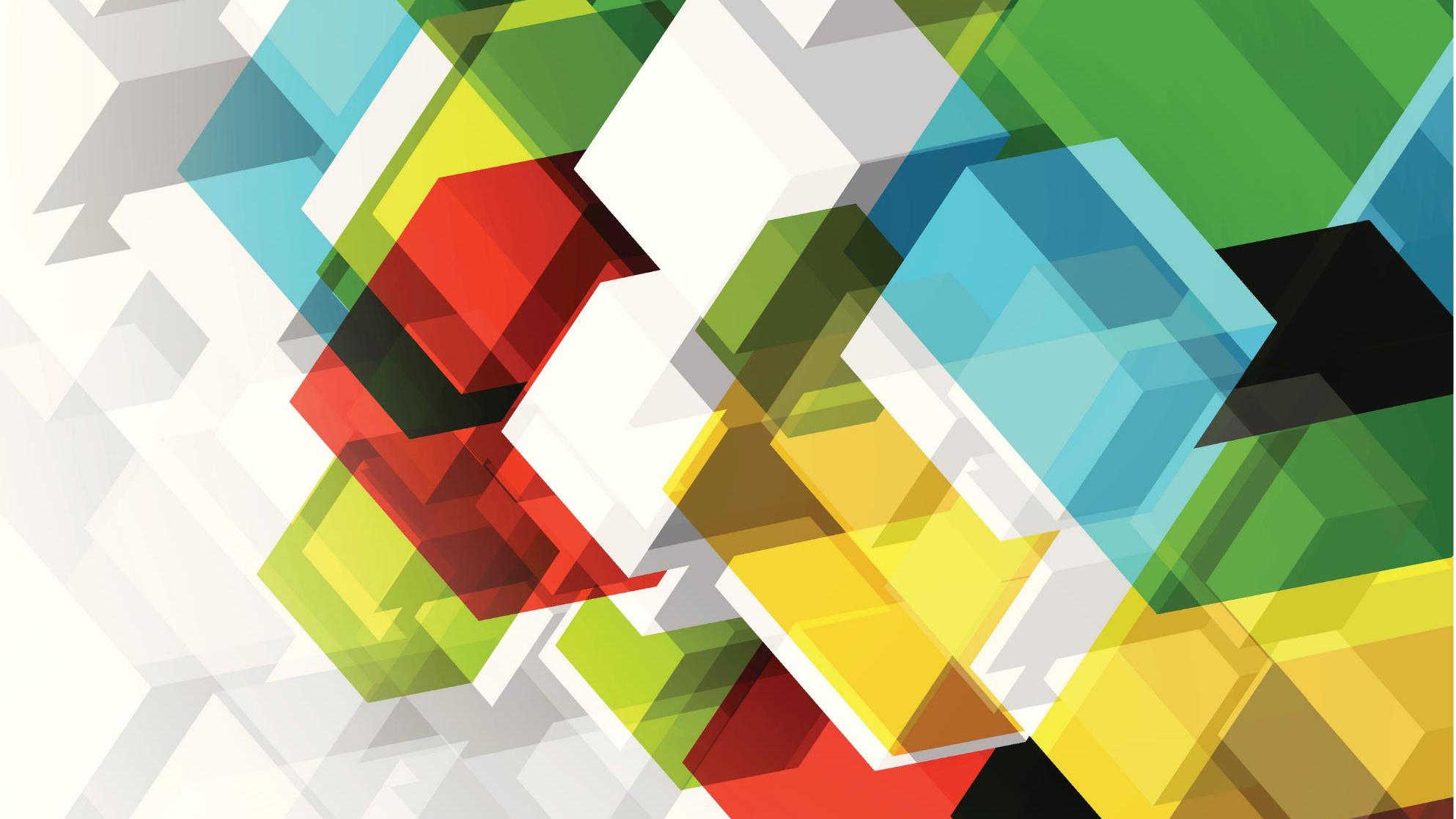 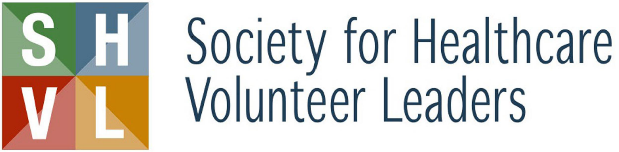 WHAT HAPPENS AFTER THE EXAM?


Exam reviewed and graded by the Certification Committee

Email sent to let you know of pass/fail

Letter sent to the person to whom you directly report and President/CEO notifying them of your achievement

Recognition, Certificate and Pin awarded at the next SHVL Conference
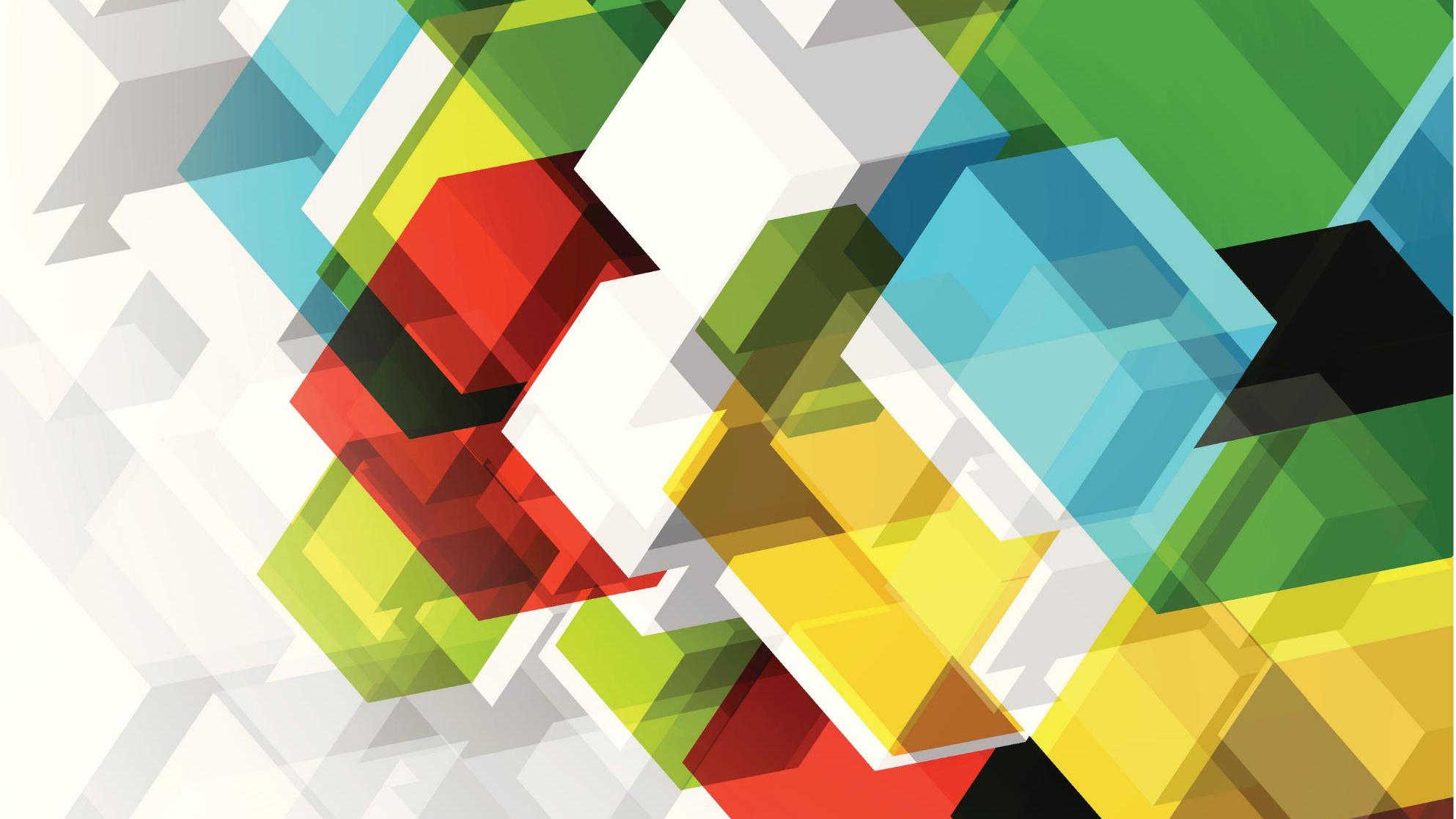 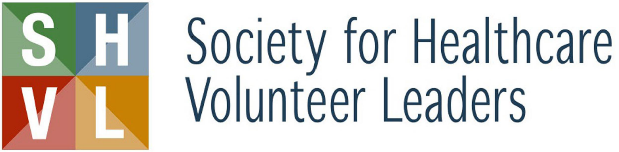 RECERTIFICATION
 A certified member of SHVL may apply for recertification no later than 5 years after receiving certification if he/she meets the following criteria:

Must have remained a continuous member of SHVL over the five (5) years.  Can submit a request for exception in special circumstances

Have documentation of 50 contact hours of continuing professional education in volunteer services OR successful re-examination taking the SHVL certification proctored exam

Must have completed and submitted  a renewal application by the deadline

Must have paid the renewal fee of $50 by the deadline
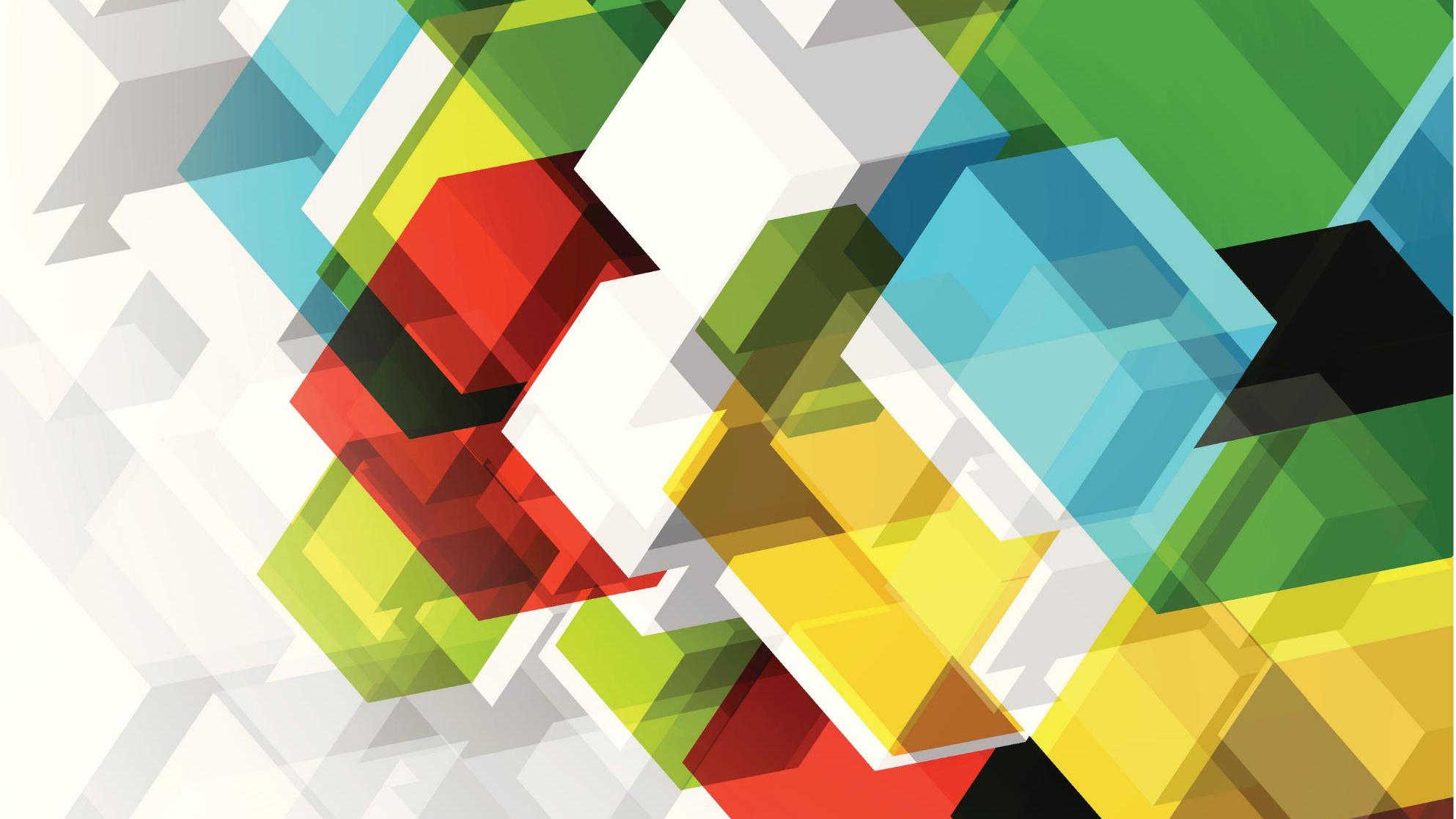 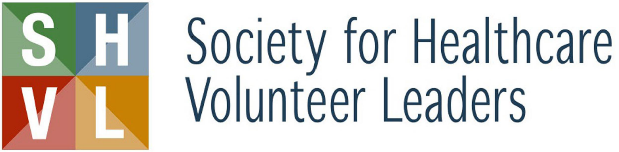 RECERTIFICATION APPLICATION PROCESS

Click on the “Recertification” tab under the Certification header on  www.shvlonline.org
Complete the Recertification Application
Submit the application and payment of $50 by check or credit card
In order to be recognized at the annual conference, recertification applications by be completed one month prior to the annual conference date
Once the application and fee have been received, the Certification Committee will review and determine whether applicant meets the criteria
An email will be sent to the applicant letting them know of their recertification status
A new certificate will be presented to them at the annual meeting, or mailed to them if unable to attend.
A letter stating your recertification status will be mailed to your Administrator/Executive Leader to whom you report, notifying them of your achievement.
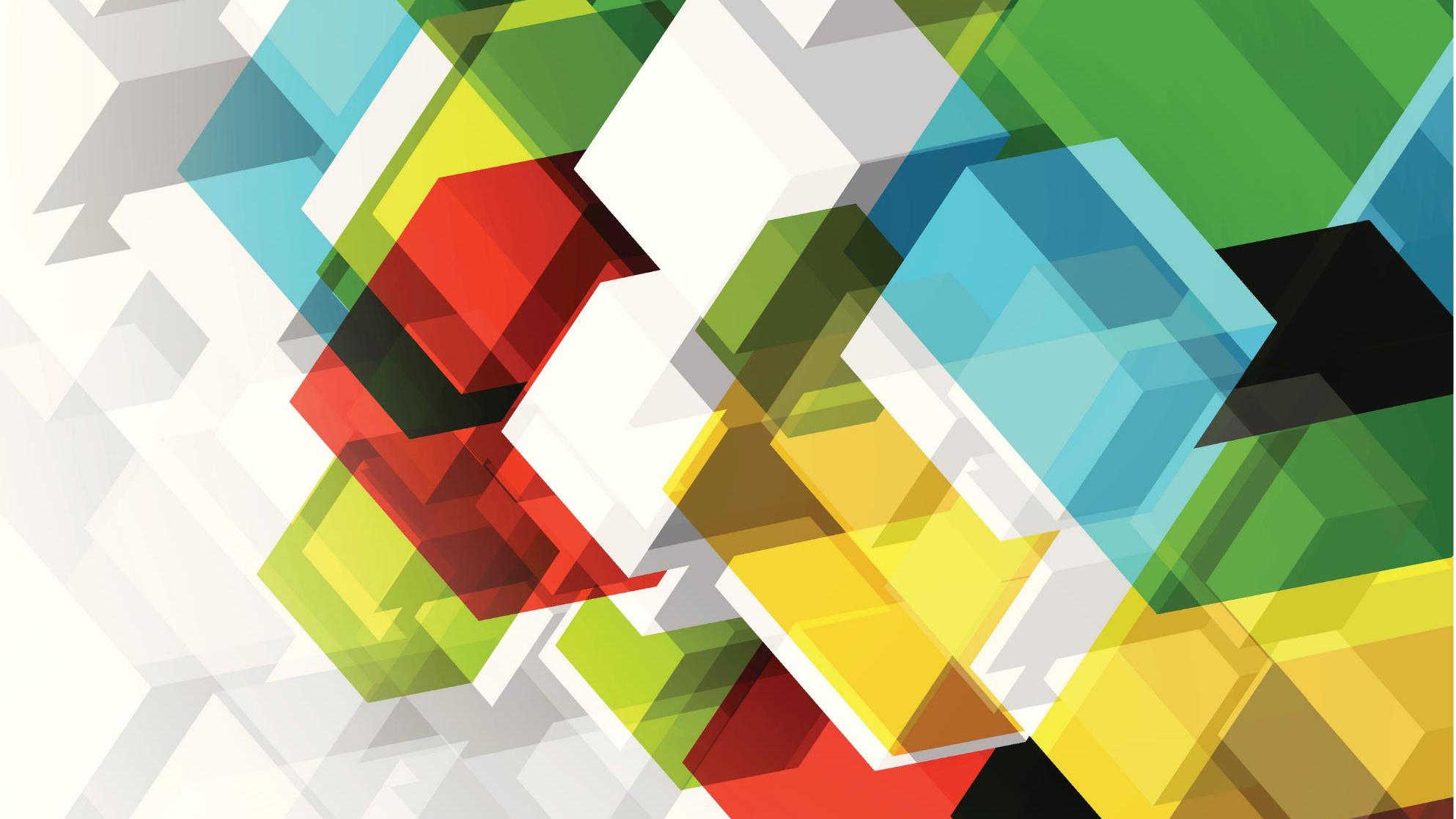 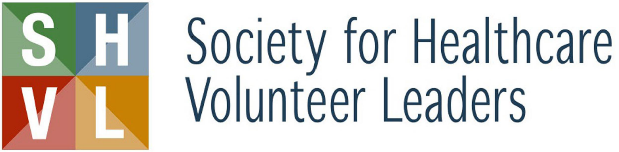 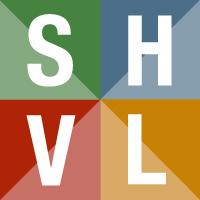 CDVS CERTIFICATION
Give yourself the gift of elevating your professional standing!
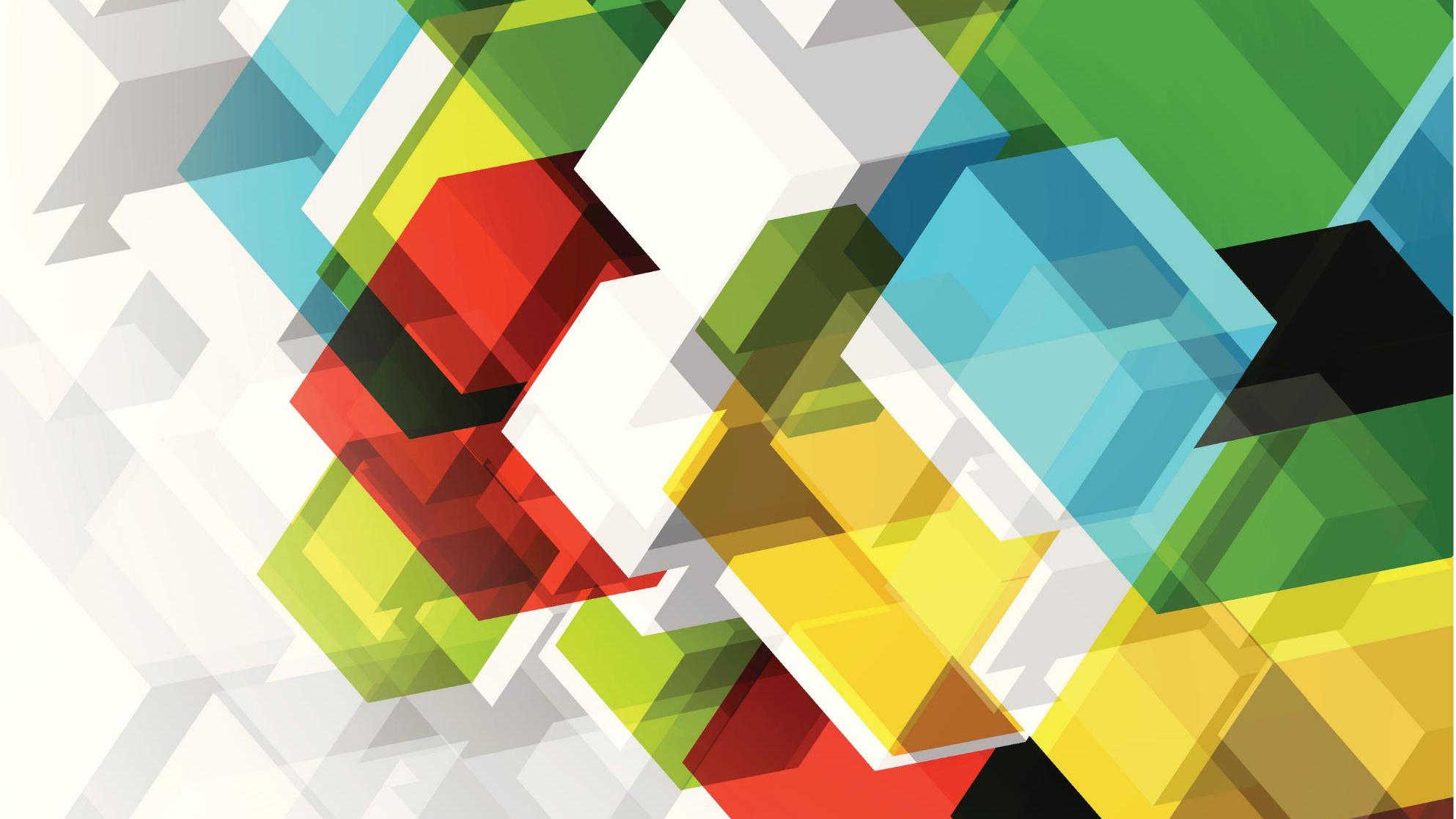